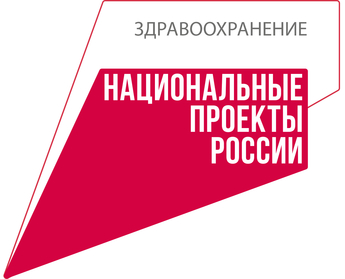 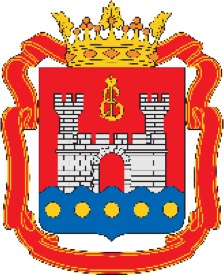 МИНИСТЕРСТВО ЗДРАВООХРАНЕНИЯ
Калининградской области
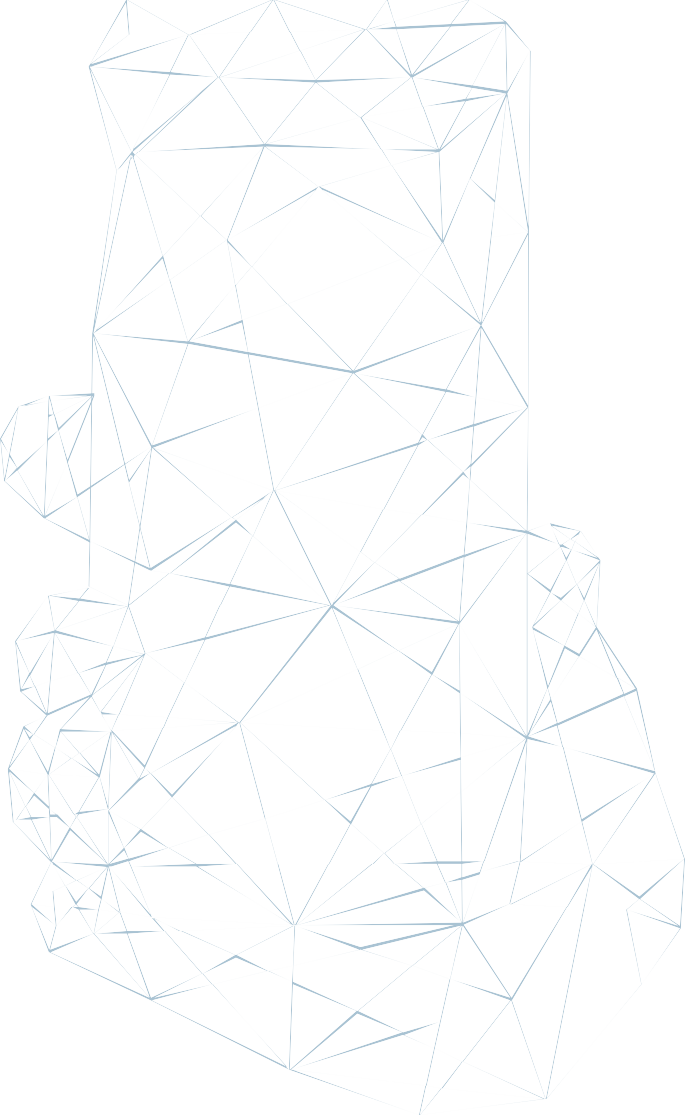 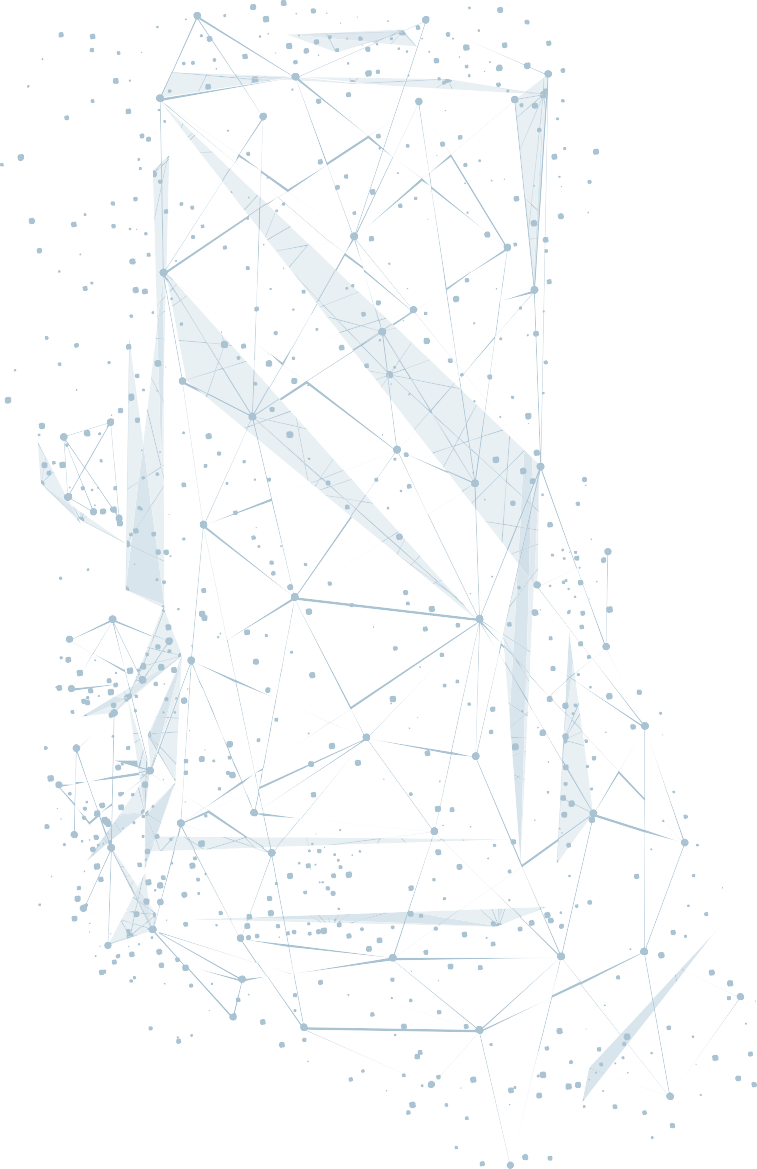 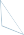 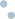 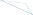 Организация отделения углубленной диспансеризации в Калининградской области для пациентов 
переболевших коронавирусной инфекцией
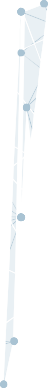 Региональный проект Калининградской области «Развитие системы оказания первичной медико-санитарной помощи»
национального проекта «Здравоохранение»
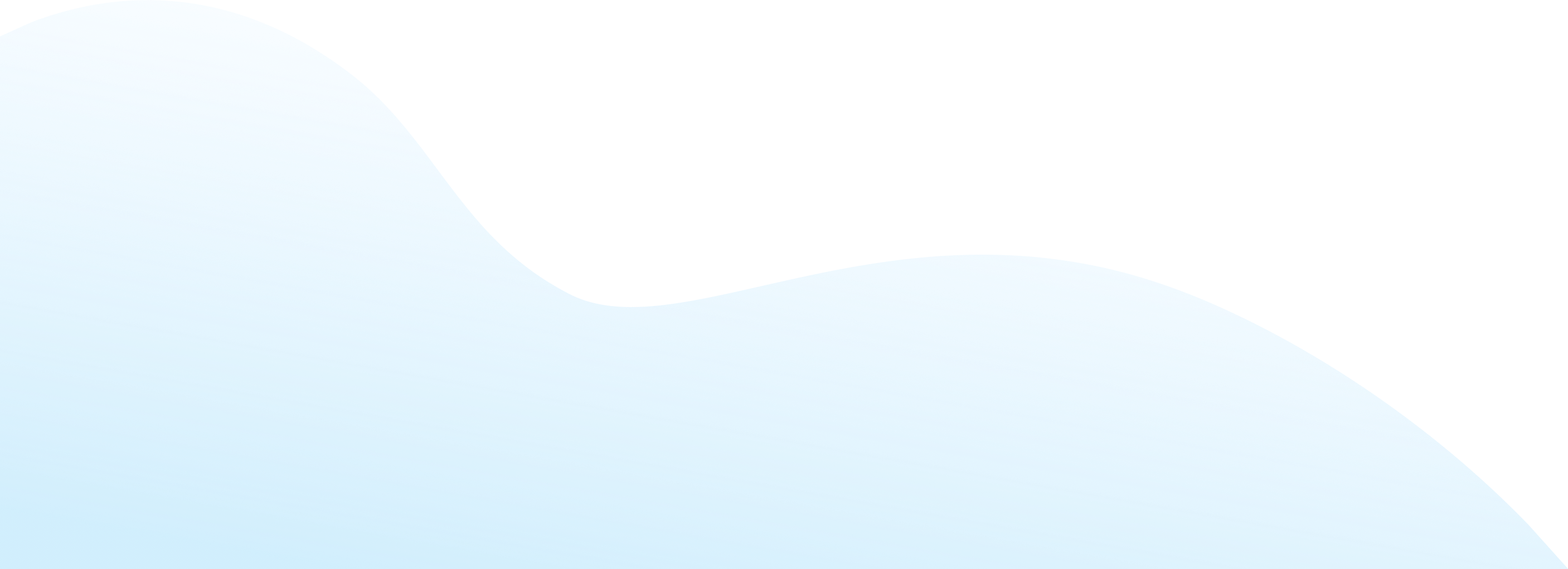 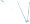 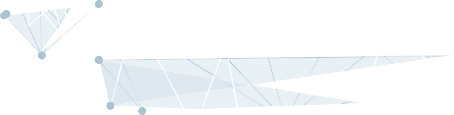 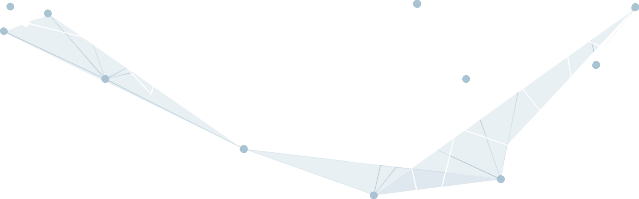 г. Калининград, 
Калининградская область
Участники регионального проекта
ООО «Капитал Медицинское страхование»
Калининградская область,  Калининград, площадь Победы, д. 10
Телефон: (4012) 59-30-23E-mail : oms.kaliningrad@kapmed.ru
Цели регионального проекта
Мероприятия в рамках проекта
Описание регионального проекта
1.  Повышение качества и доступности профилактических осмотров и диспансеризации.
2. Сокращение количества визитов и времени пребывания в поликлинике при прохождении углубленной диспансеризации, профилактических осмотров и диспансеризации определенных групп взрослого населения.
Объединение усилий для повышения качества и доступности диспансеризации - органы управления здравоохранением, участники системы ОМС — фонд ОМС, страховая компания и медицинская организация
Отделение оснащено современной медицинской техникой
Выполнение плана мероприятий по проведению диспансеризации определенных групп взрослого населения и профилактического осмотра регионального проекта «Развитие системы оказания первичной медико-санитарной помощи»
Проведение в отделении не только углубленной диспансеризации, но и профилактических осмотров и диспансеризации определенных групп взрослого населения
Высокий уровень вовлеченности медицинского персонала в реализацию проекта
Факторы успеха реализации проекта
Количество желающих пройти углубленную диспансеризацию выросло с 5 до 50%
Тиражирование эффективной реализации проекта в других муниципалитетах области
Углубленную диспансеризацию в отделении могут пройти также и пациенты с ограниченной мобильностью. Для тех, кому сложно самому доехать до поликлиники, мобильная бригада приедет на дом.
За время работы отделения были произведены:
Углубленная диспансеризация - 4985 (из них 399 - второй этап);
Общая диспансеризация - 1754 (из них 141 - второй этап);
Профилактических осмотров - 2501;
Внедрение телемедицинских технологий
Результаты реализации проекта